Lecture 2 – Block ciphers, PRFs/PRPs, AES
TEK4500
31.08.2022 
Håkon Jacobsen
hakon.jacobsen@its.uio.no
1
Ideal solution: secure channels
But how to build?
Internet
Alice
Bob
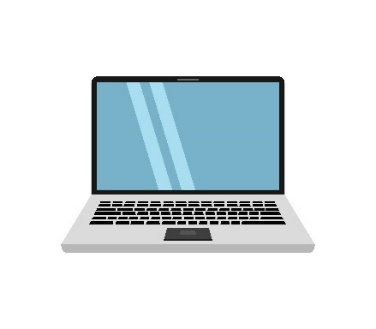 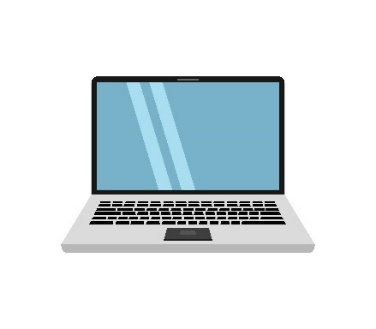 M
Adversary
Security goals:

Data privacy: adversary should not be able to read message M       
Data integrity: adversary should not be able to modify message M  
Data authenticity: message M really originated from Alice                
2
Basic goals of cryptography
3
Encryption schemes
Plaintext
Key
Ciphertext
4
Block ciphers
Plaintext
AES
Key
Ciphertext
5
Block cipher applications (1)
Encryption of messages of 128 bits (block length)








However:  actually want to encrypt messages of arbitrary length!
Splitting the message into multiple 128 bit blocks (like above) is not secure!
A mode-of-operation is needed (covered later in the course)

Correct viewpoint: block ciphers are not encryption schemes! 
Block ciphers are primitives used to construct other things
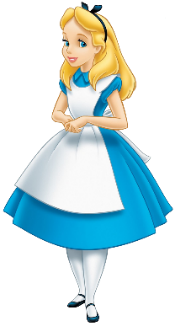 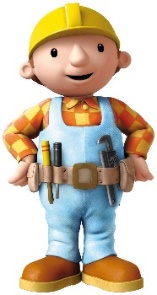 6
Block cipher applications (2)
The “work horse” of crypto

Can be used to build:
Encryption of arbitrary length messages (including stream ciphers)
Message authentication codes
Authenticated encryption
Hash functions
(Cryptographically secure) pseudorandom generators
Key derivation functions
7
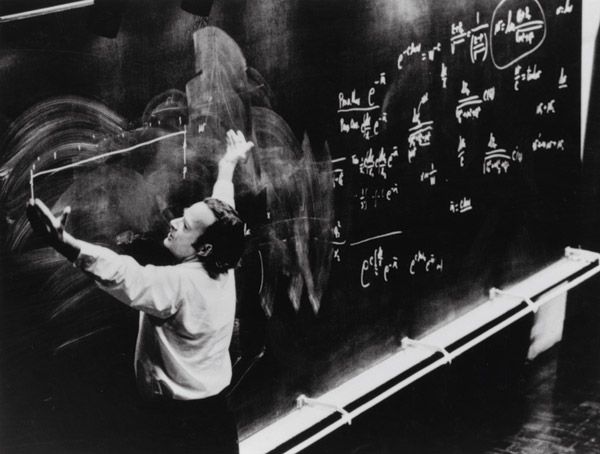 Defining block ciphers
Pseudorandom functions (PRFs) and permutations (PRP)
PRP = block cipher

note: all PRPs are PRFs(but not all PRFs are PRPs!)
9
Permutations vs. functions
Permutation
Not a permutation
10
Permutations vs. functions
Permutation
Not a permutation
11
Block cipher security
Not good enough!
Impossible!
12
Random functions
13
Random functions
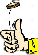 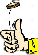 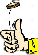 14
PRF – security; formal definition
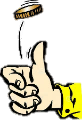 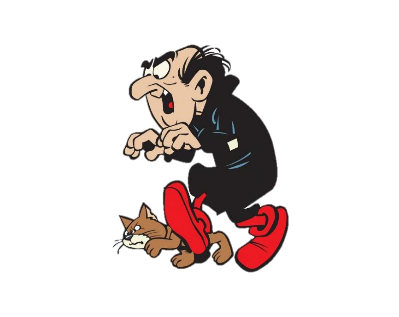 15
PRF – security; formal definition
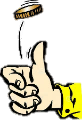 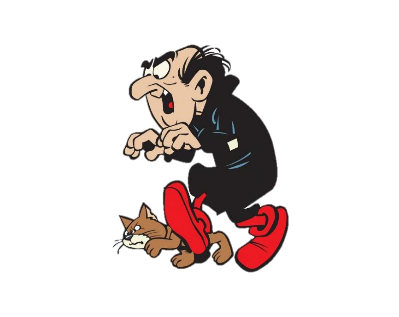 16
Understanding "advantage"
17
Example
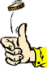 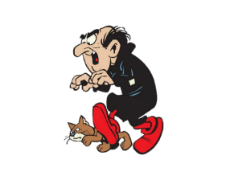 18
[Speaker Notes: 0^n = 0000…0 (n bits)
1^n = 1111…1 (n bits)]
Example
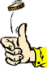 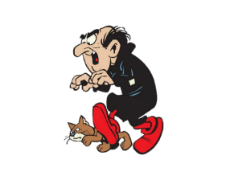 19
Example
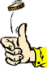 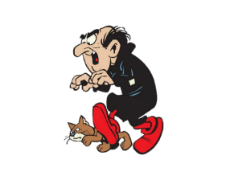 20
Example
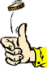 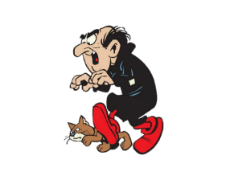 21
Why is the PRF definition good?
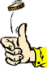 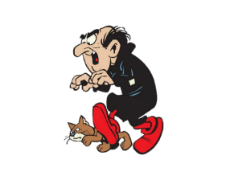 22
PRF PRP – security
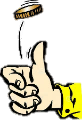 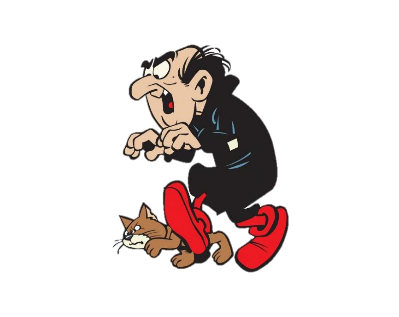 23
Proof sketch:
24
PRF – security; equivalent view
25
PRF – security; equivalent view
Example:
26
PRF – security; equivalent view
Example:
27
PRF – security; equivalent view
Example:
28
Block ciphers – security
29
Block ciphers – security
30
PRF – security
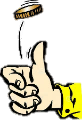 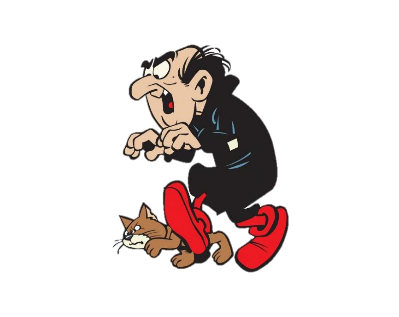 31
PRF – security; equivalent view
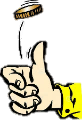 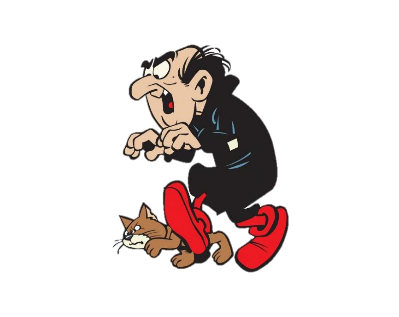 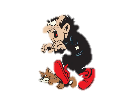 32
PRF PRP – security; equivalent view
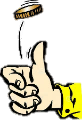 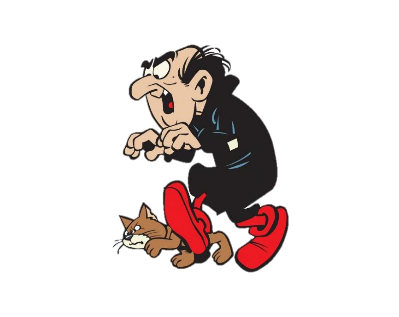 33
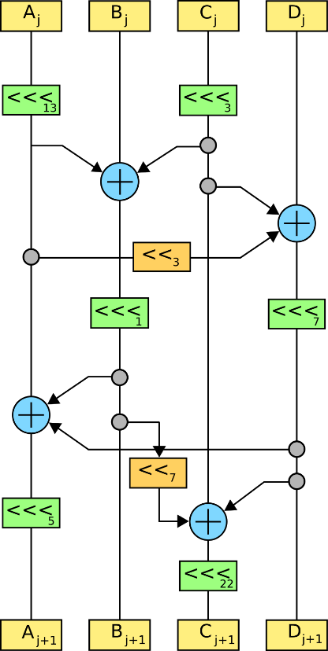 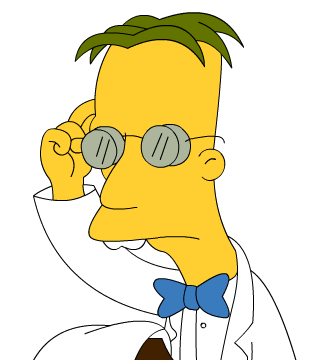 Constructing block ciphers
Principles for designing block ciphers
Claude Shannon, “Communication Theory of Secrecy Systems”(1949):

Diffusion: plaintext spread over large parts of the ciphertext
Confusion: a complex relation between plaintext, key and ciphertext
35
Block ciphers
Key expansion
36
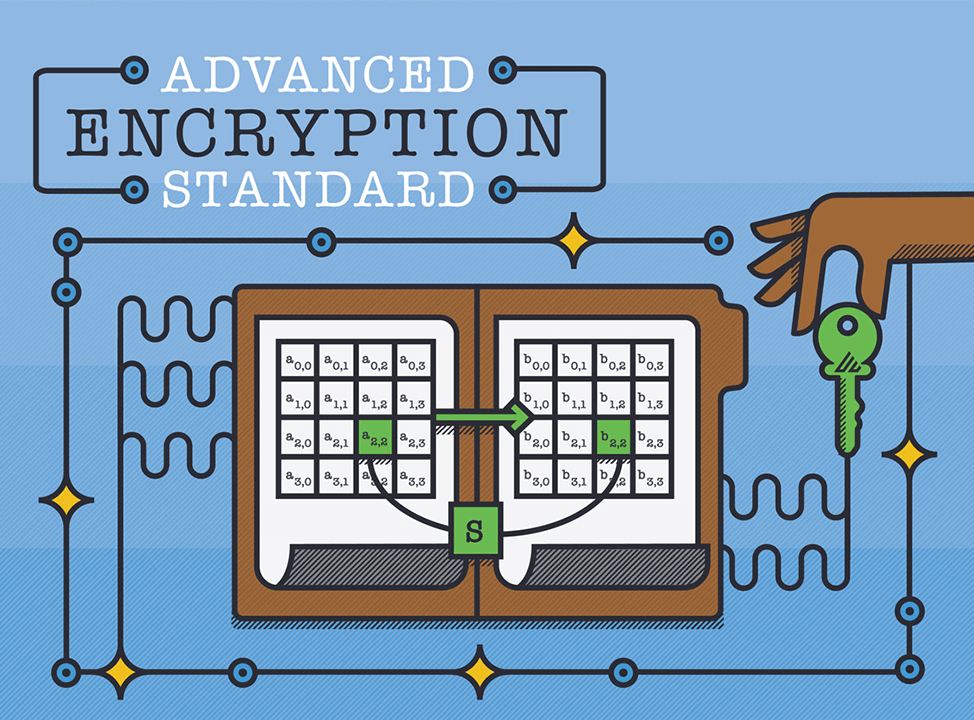 Advanced Encryption Standard
AES
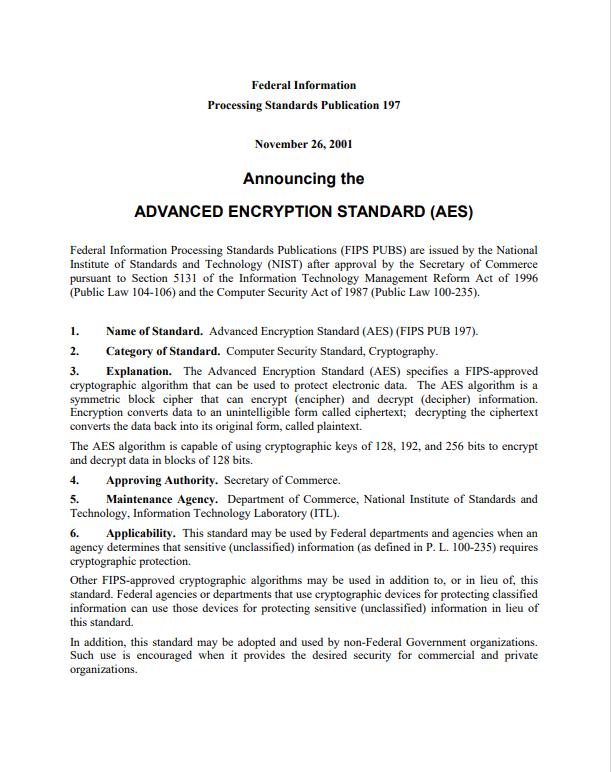 AES-128
128
128
128
128
128
128
input
output
SubBytes
ShiftRow
MixColumn
SubBytes
ShiftRow
SubBytes
ShiftRow
MixColumn
10 rounds
39
AES round function
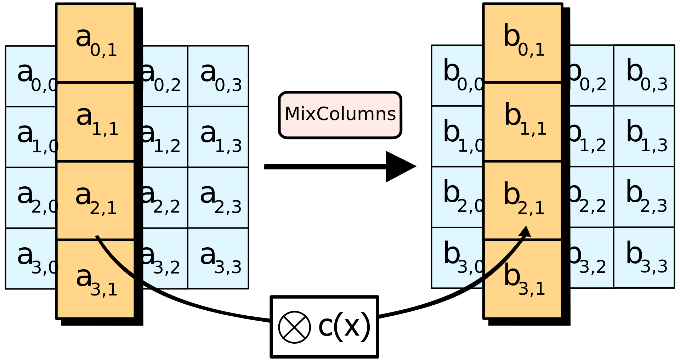 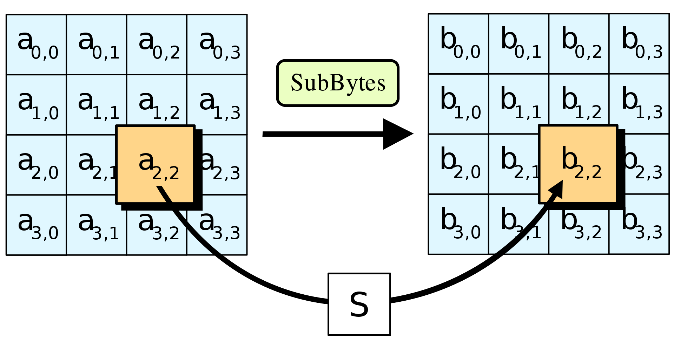 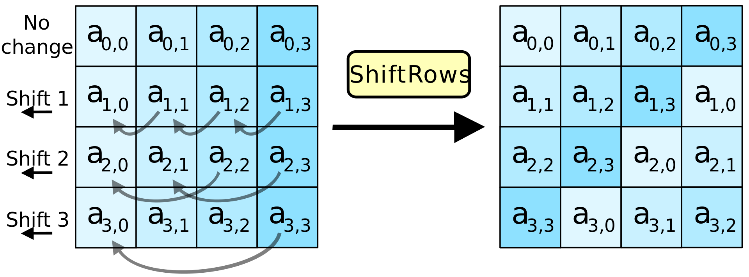 SubBytes
ShiftRow
MixColumn
40
AES round function - SubBytes
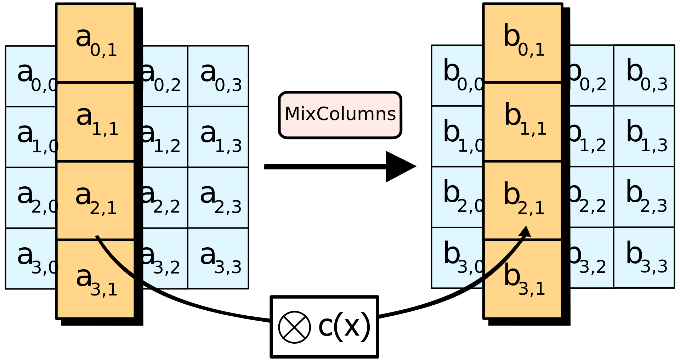 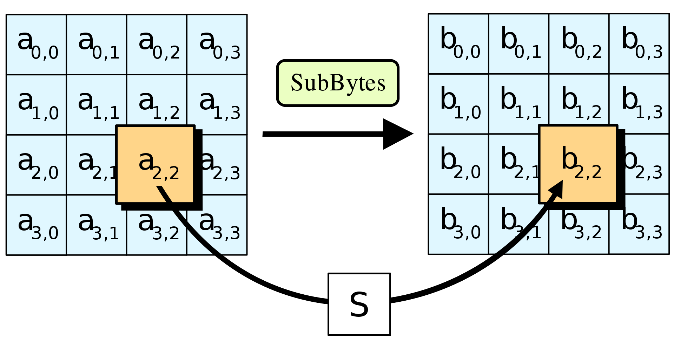 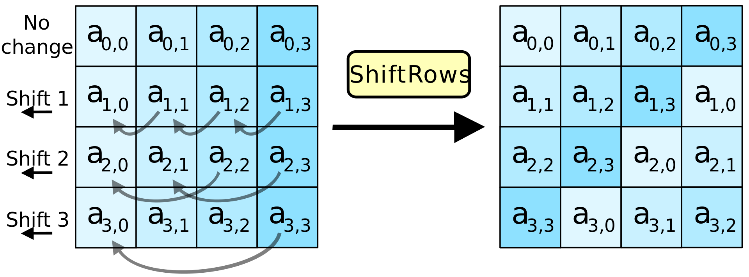 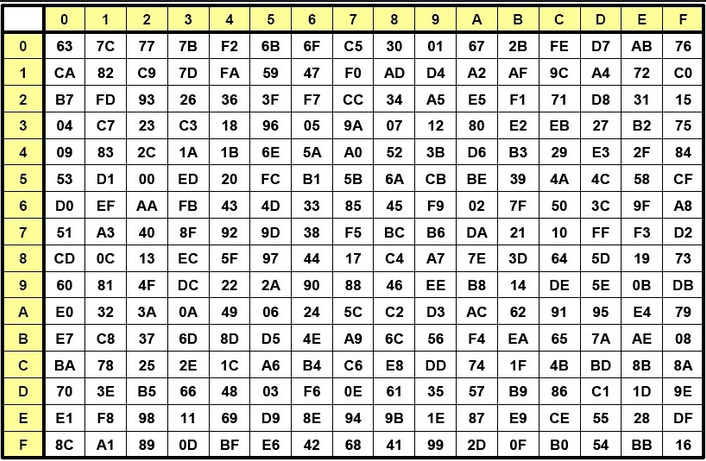 SubBytes
ShiftRow
MixColumn
41
AES round function - ShiftRows
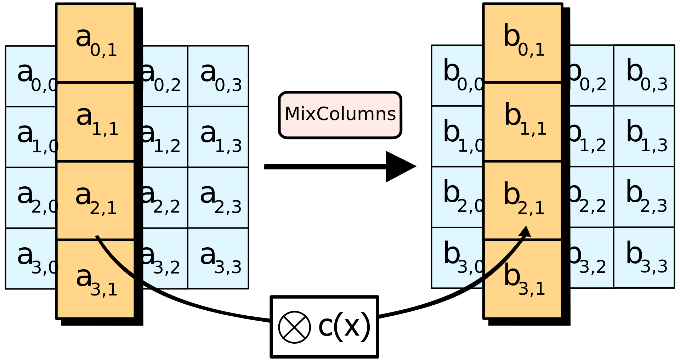 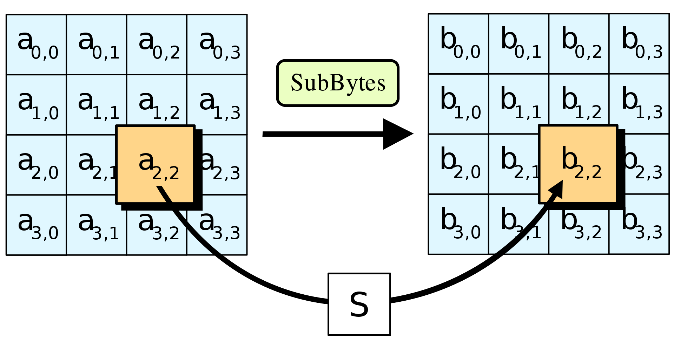 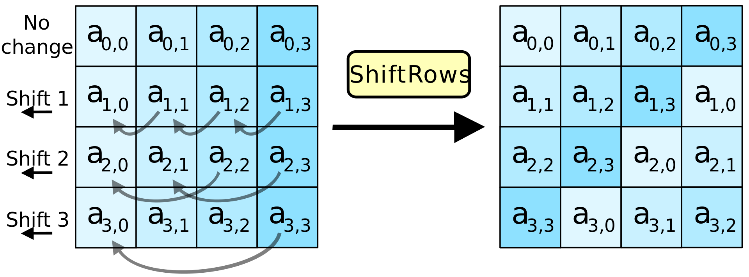 SubBytes
ShiftRow
MixColumn
42
AES round function - MixColumns
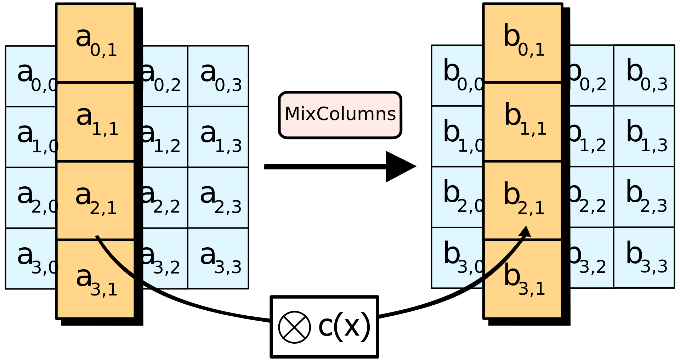 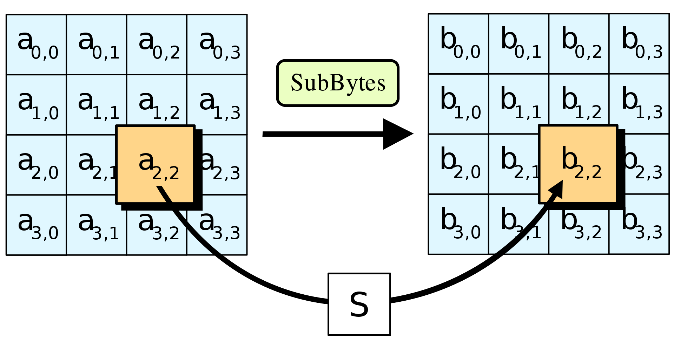 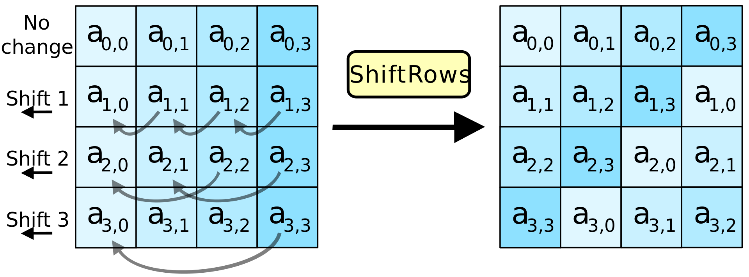 SubBytes
ShiftRow
MixColumn
43
AES-128
128
128
128
128
128
128
input
output
SubBytes
ShiftRow
MixColumn
SubBytes
ShiftRow
SubBytes
ShiftRow
MixColumn
10 rounds
44
AES round
45
AES round
46
AES performance
AES is reasonably efficient in software
T-table implementation very fast (but not secure!)
Hard to implement fast and constant-time


Intel introduced dedicated AES instructions into their CPUs (AES-NI):
aesenc, aesenclast: do one round of AES in one cycle
aeskeygenassist: do AES key expansion
aesdec, aesdeclast: do one round of AES decryption in one cycle
aesimc: do AES inverser MixColumns 

Now standard in all modern CPUs
47
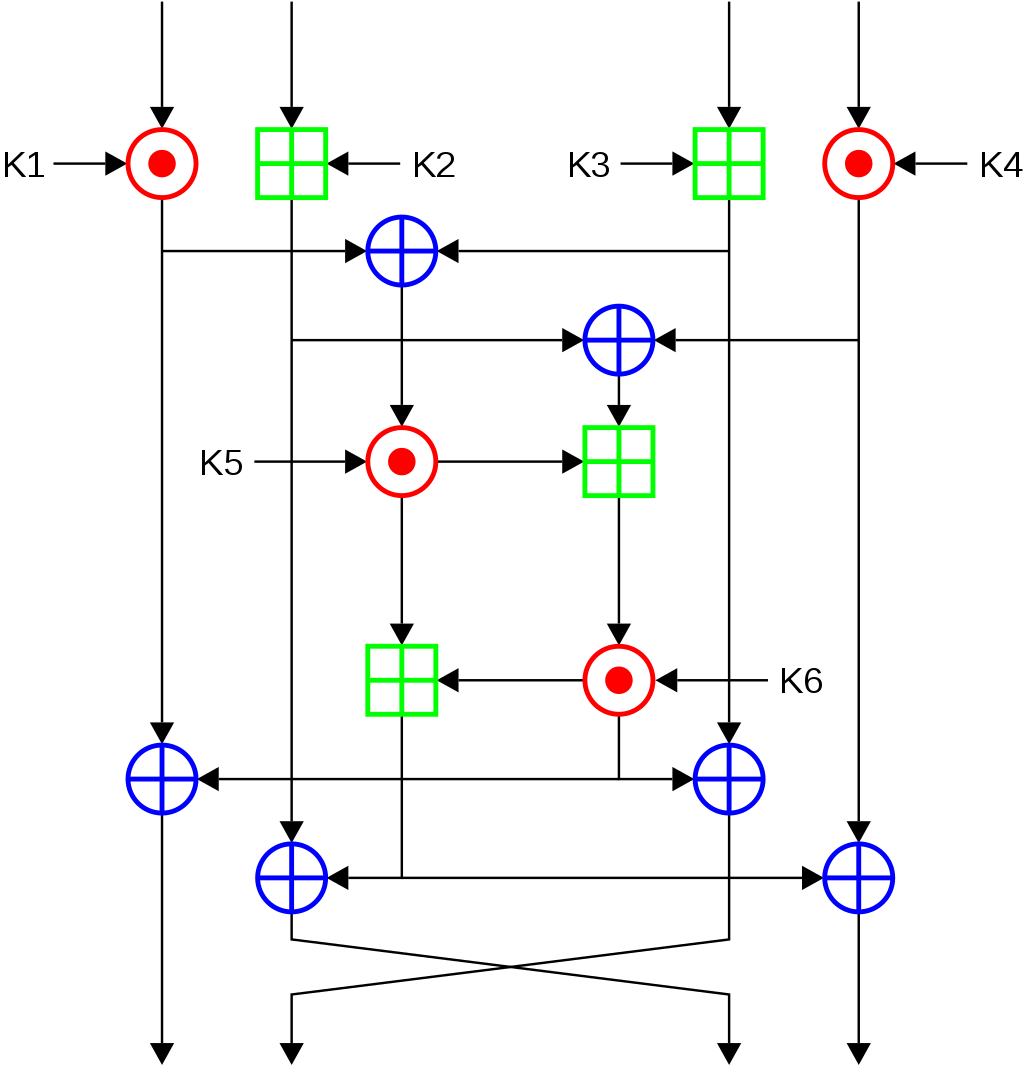 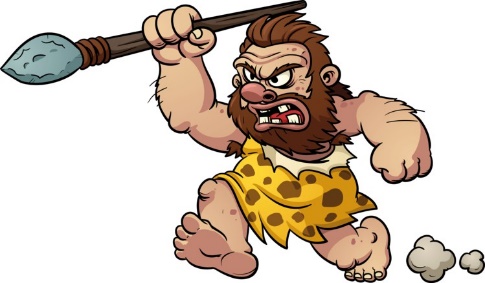 Attacking block ciphers
Attacks on block ciphers
Brute force attacks: search through every possible key in key space
Generic: works for all block ciphers
Not practical for large key spaces

Advanced attacks: try to exploit the concrete details of the block cipher
Differential cryptanalysis ('90, but known by the designers of DES + NSA since mid '70 )
Linear cryptanalysis ('92)
AES designed to resist both

Implementation attacks: vulnerabilities due to implementation characteristics
Power draw
Timing
Cache misses
49
Summary
Block ciphers are very important primitives (building blocks) – not encryption schemes!

Correct abstraction: block ciphers = PRPs

Right security notion for PRFs/PRPs: 
		indistinguishability from random function/permutation

Concrete block cipher design: DES, AES, …
50